2024.4.24
课程日期
A1120619040001
执业编号
缩量震荡
等待释放
葛志力
主讲老师
中国·广州
PART 01
大盘情况
新国九条颁布
2014年，时隔10年之后，资本市场再度迎来重要制度建设的里程碑。
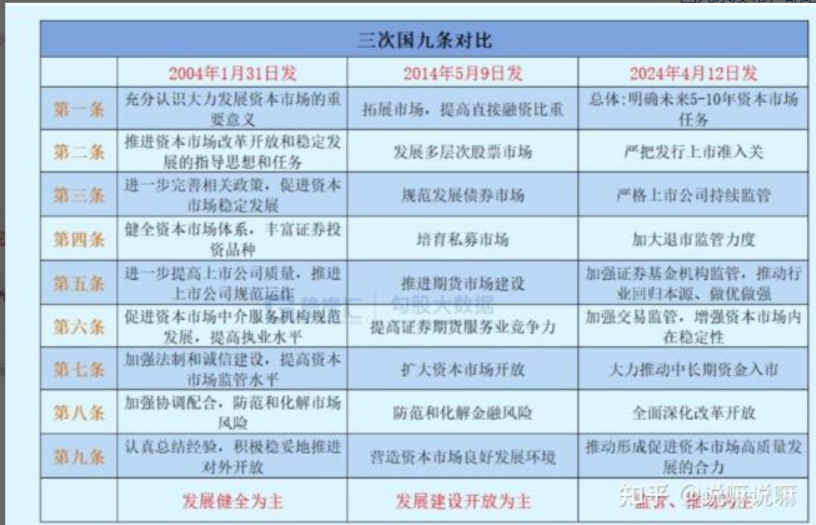 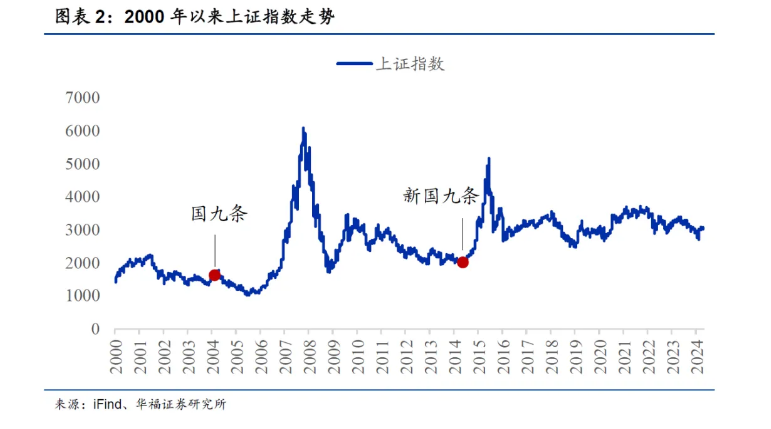 2004年发布在2005年的7月开始一波大牛，一直到2007年的6088最高点。
2014年发布在2014年8月开始了一波大牛，一直到2015年的5164最高点。
大盘情况
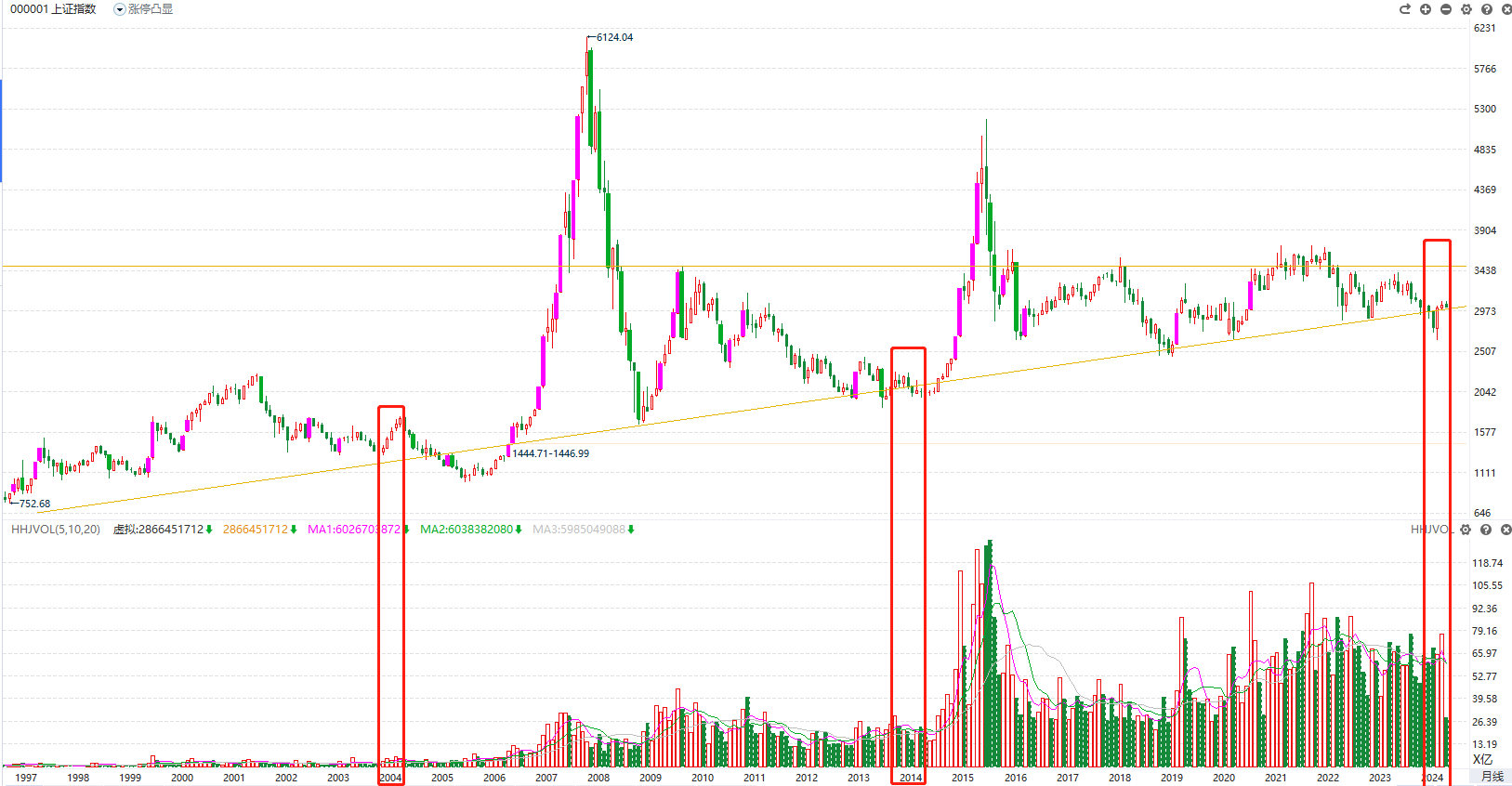 上证指数月线，十年周期“国九条”在历史角度上看颁布之后指数都出现一轮牛市，站在当前节点，长期是建设性的利好。月线级别技术上来看，也走出上升的通道，这轮刚好是趋势的起点线上。
大盘情况
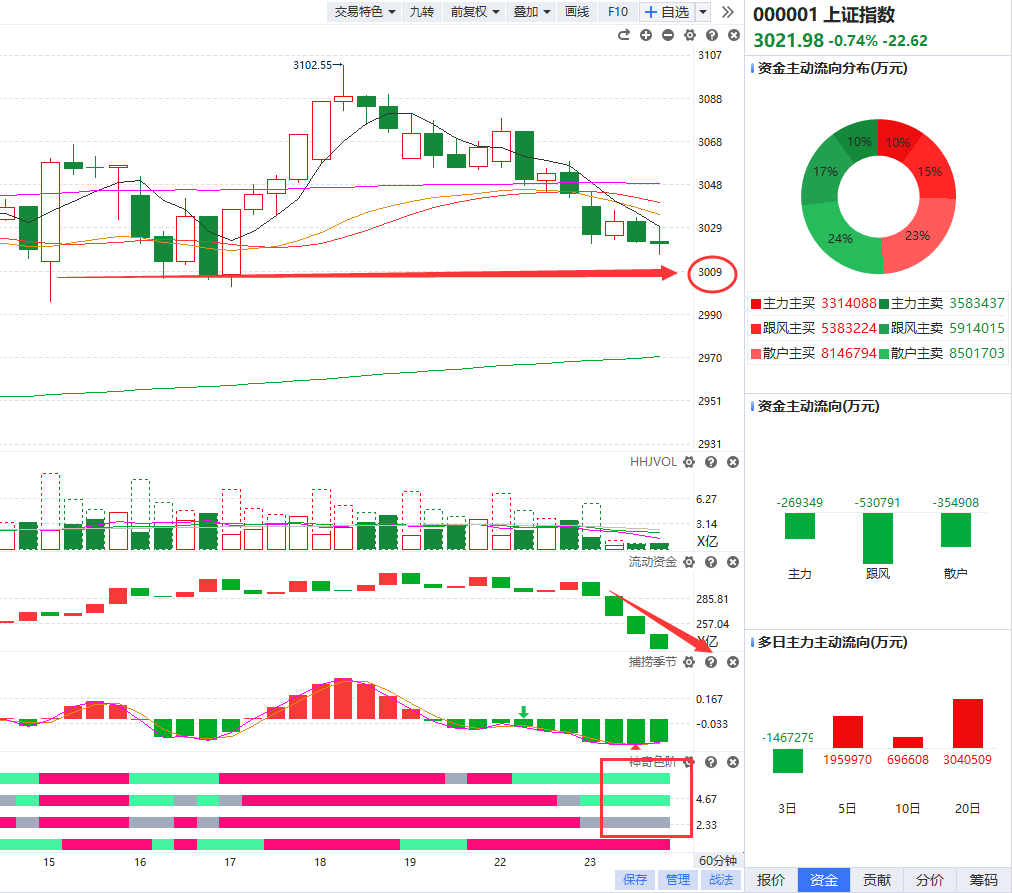 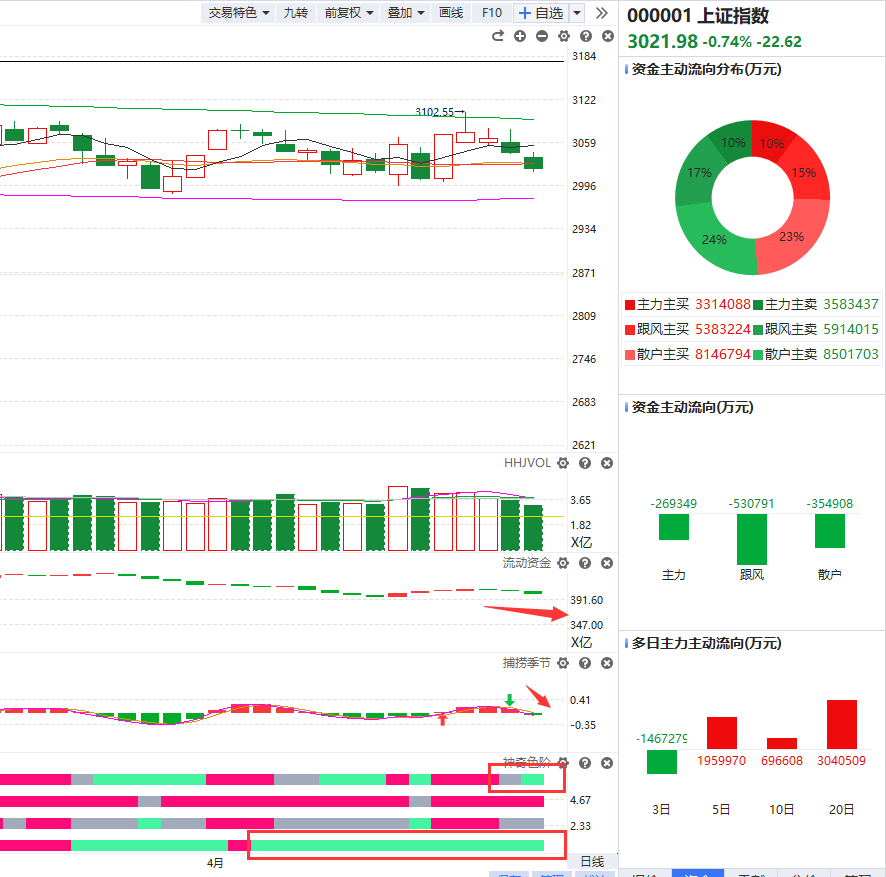 上证跌破辅助线3029，神奇色阶量能不足叠加短期走坏，流动资金翻绿捕捞季节进入死叉状态。60分钟短期中期翻绿，捕捞底部弱金叉，上方5日线压制。下方3009是防线，整体走差，谨慎操作。
平均股价
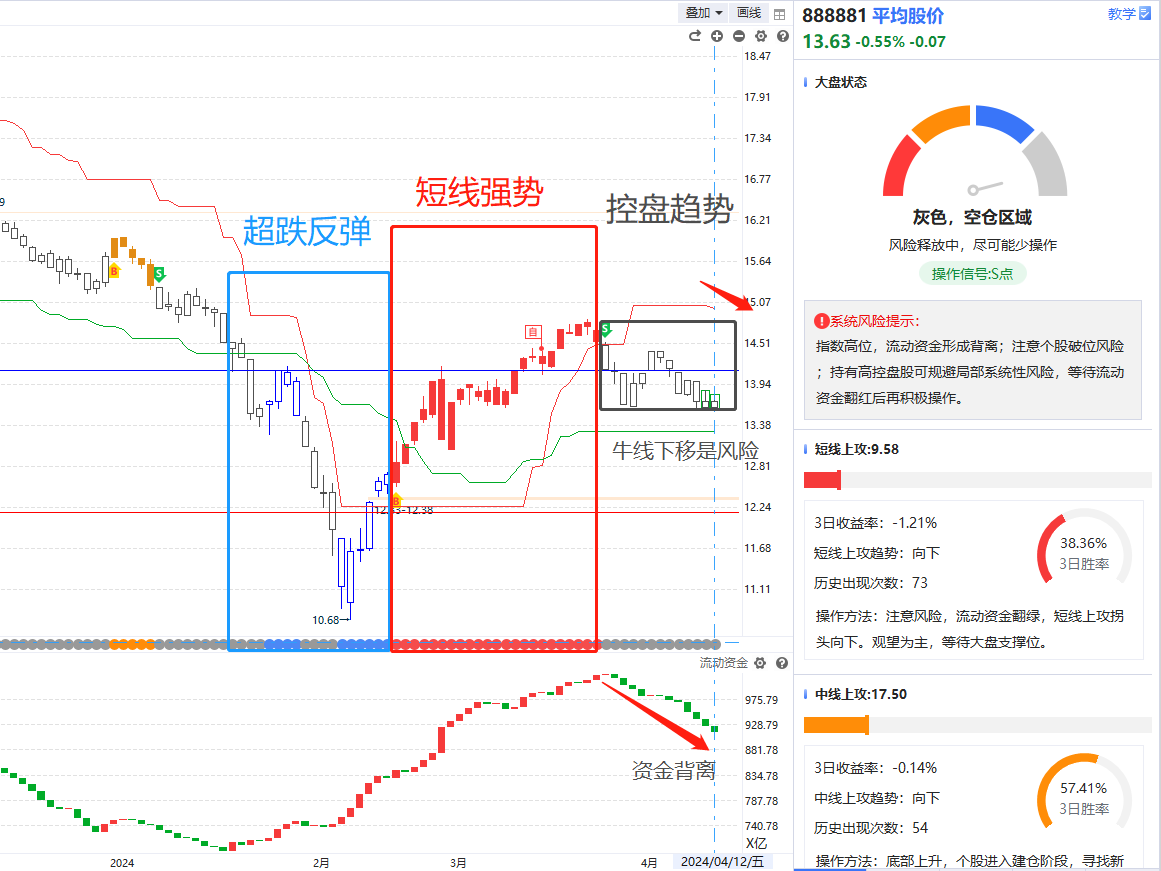 通过平均股价来判断行情阶段匹配不同的操作策略。当下横盘整理状态：首选趋势向上+控盘增加，资金活跃个股
平均股价回踩到3.28一线，关注牛线是否下移，下移是风险。流动资金不烦红，4月震荡行情为主。
平均股价
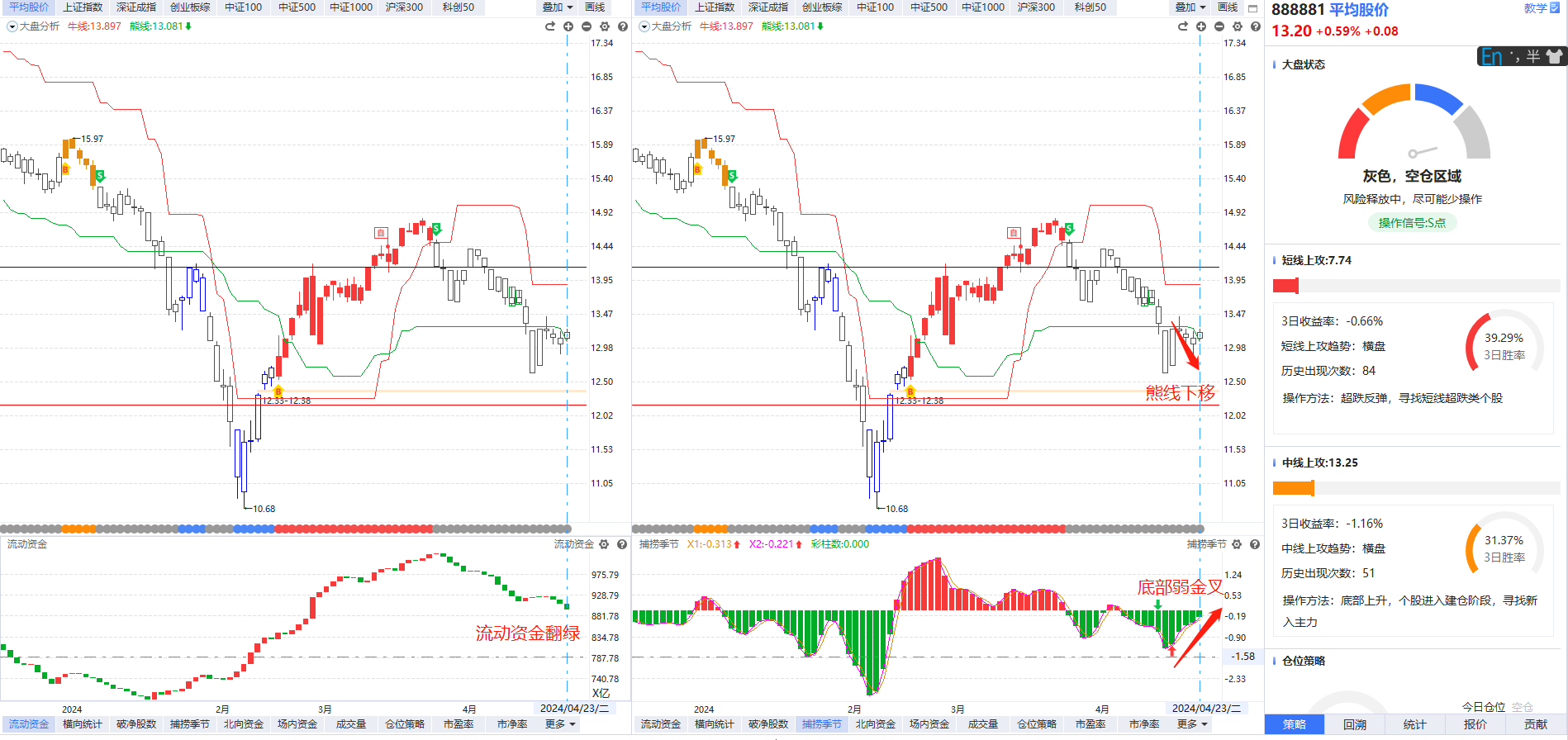 平均股价在熊线下反弹灰色震荡区域需要修复在牛熊线之内。捕捞底部弱金叉，流动资金翻绿，熊线下移，个股会有分化。等平均股价回归到牛熊箱体内，市场会走常态分化+热点行情态势。关注流动金持续翻红的控盘+趋势类型。
选股模型：底部突破
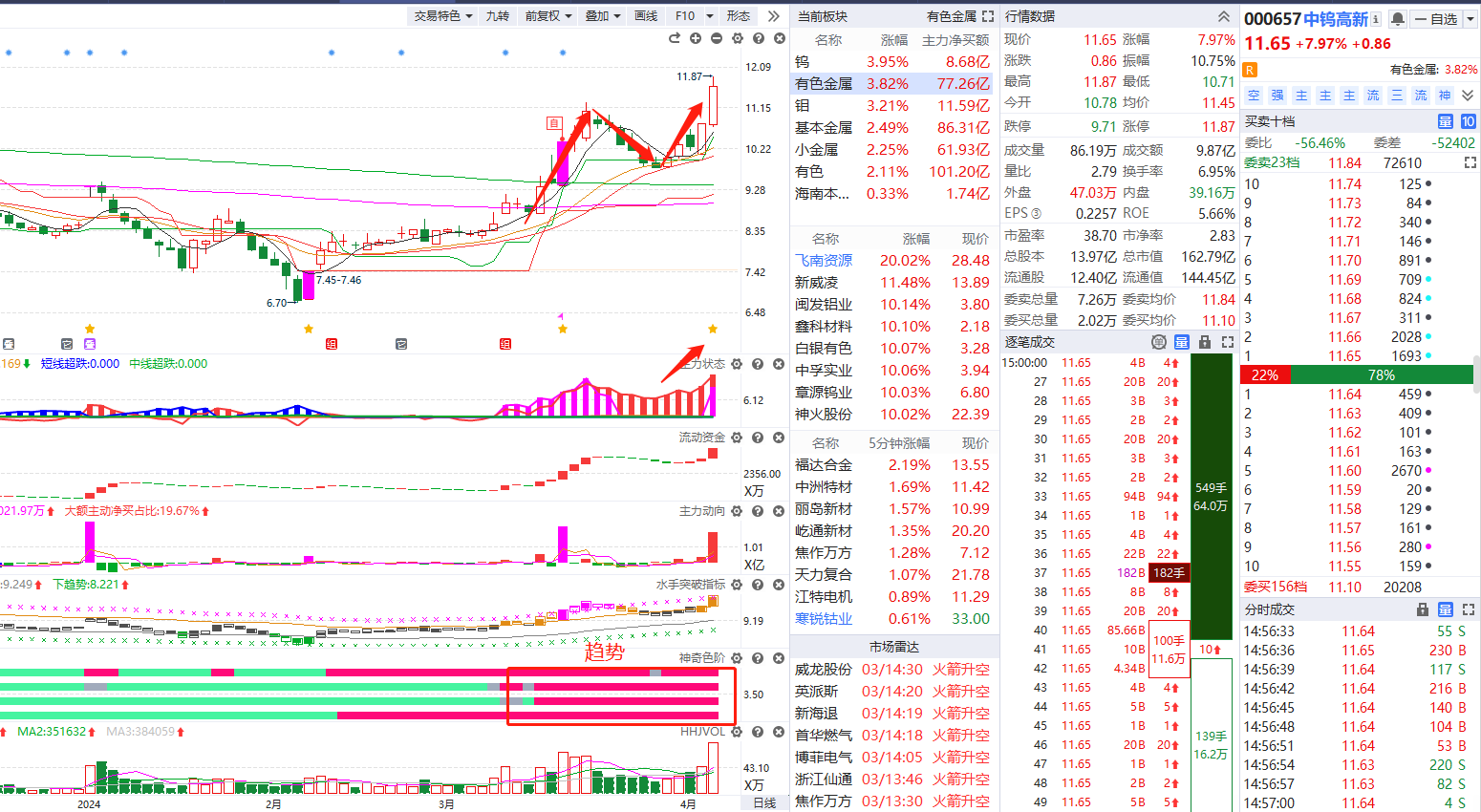 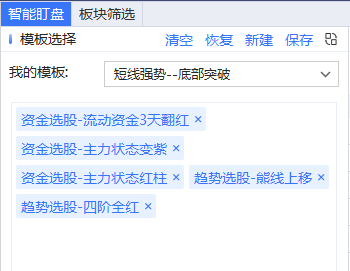 设定好固定选股条件，智能盯盘选股，再手动筛选重点关注个股机会
选股模型：控盘趋势
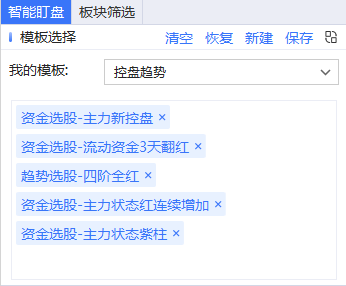 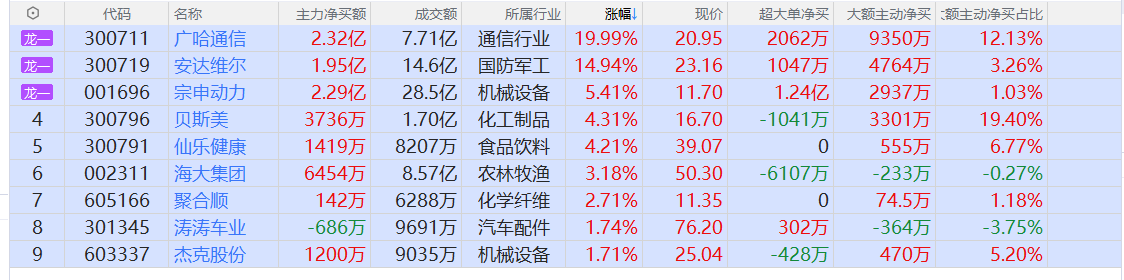 设定好固定选股条件，智能盯盘选股，再手动筛选重点关注个股机会
案例教学：从成功走向成功
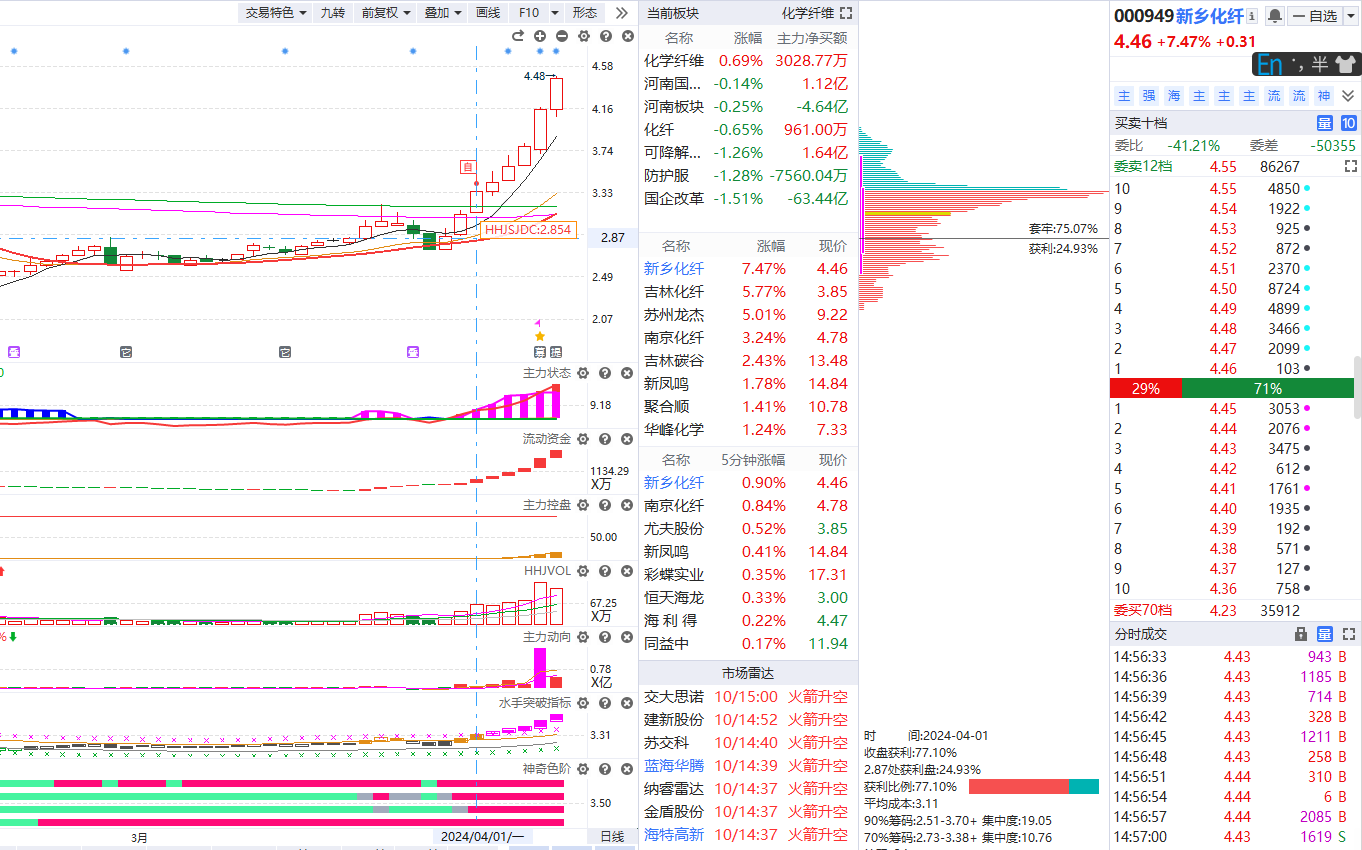 神奇色阶四阶全红量价趋势向好、年线位置已经突破、流动资金持续翻红、主力动向持续性流入、5日线上涨通道
案例教学
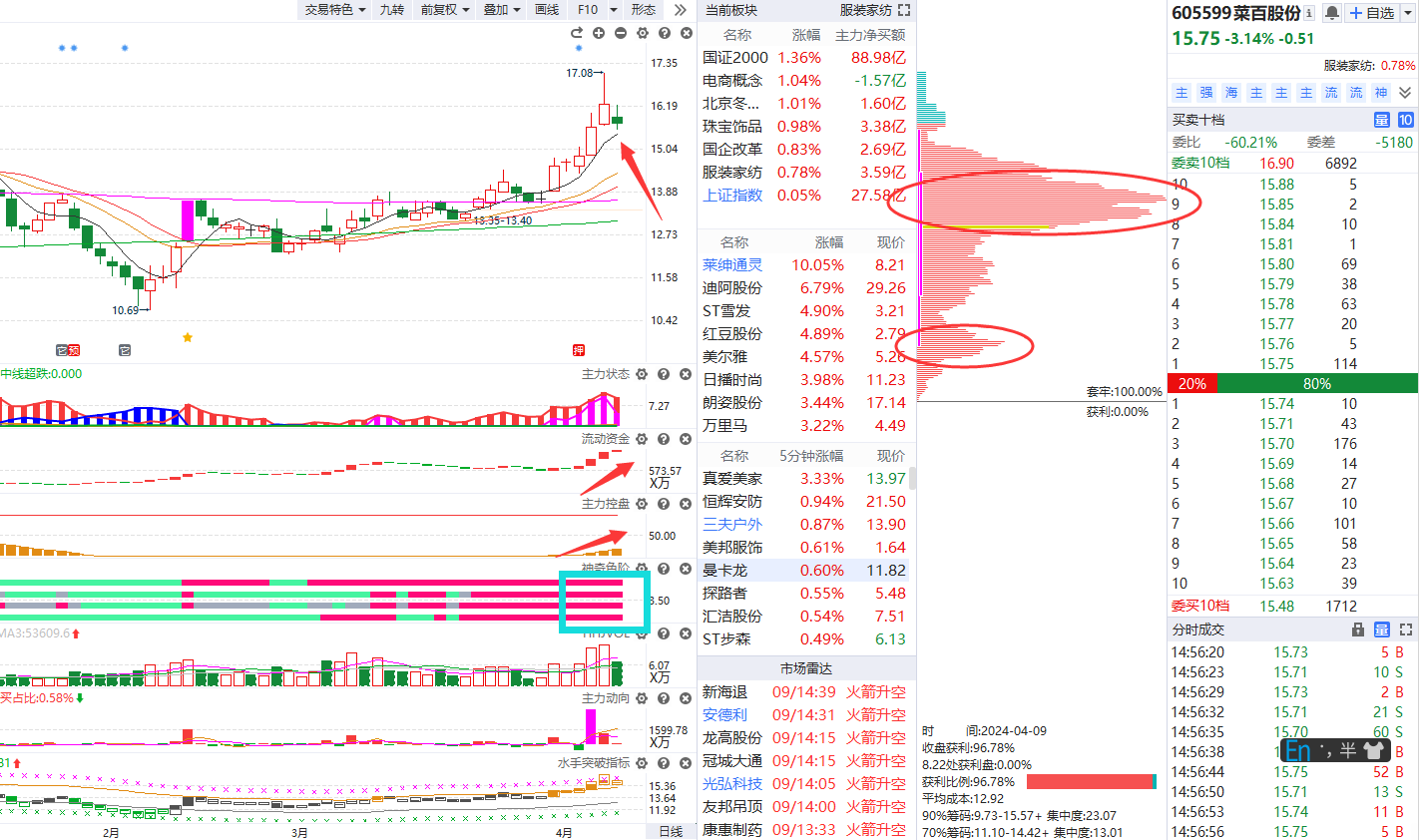 神奇色阶四阶全红量价趋势向好，流动资金3天翻红，5日线上方关注回踩支撑流动资金持续翻红，主力状态向上
案例教学
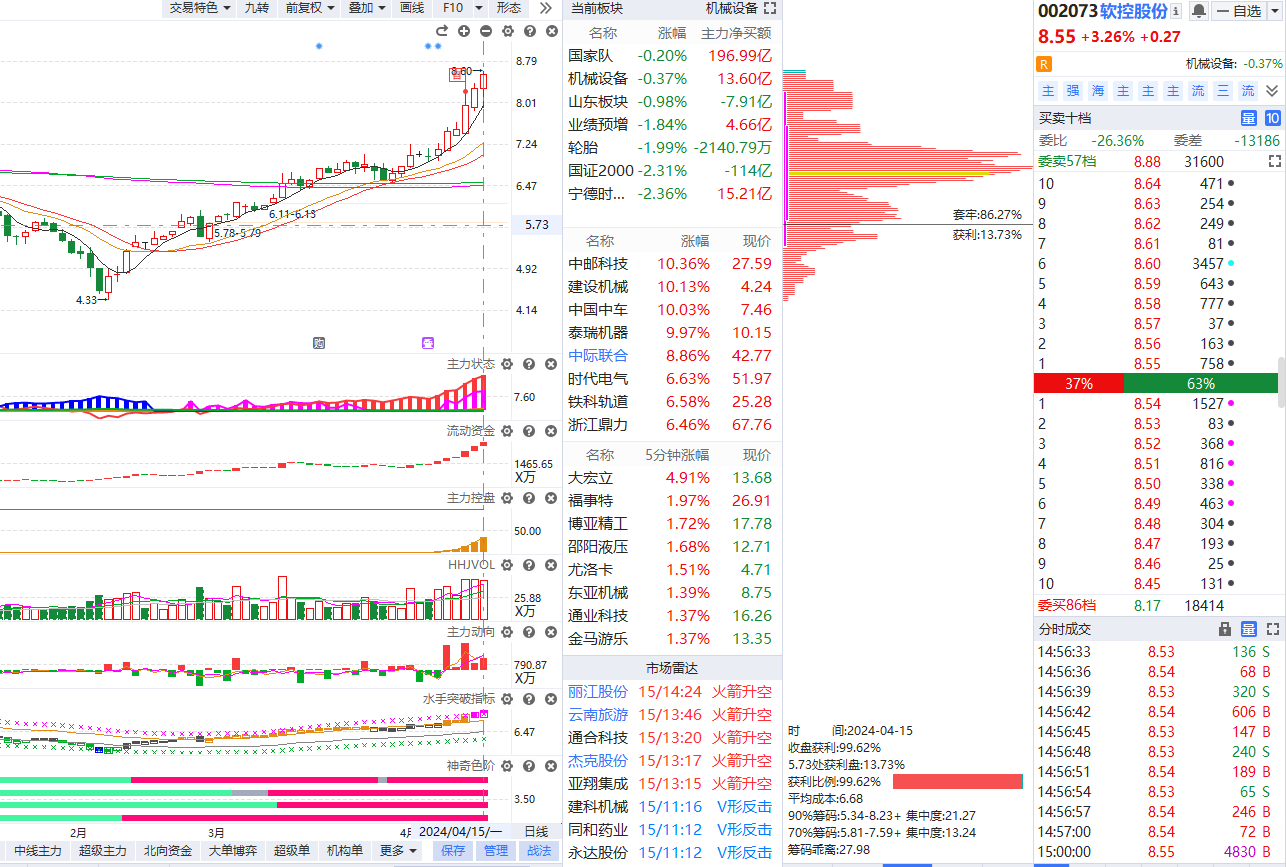 神奇色阶四阶全红量价趋势向好，流动资金6天翻红，主力控盘不断增加，沿着5日线走出慢涨通道
案例教学--来自真实的实盘课
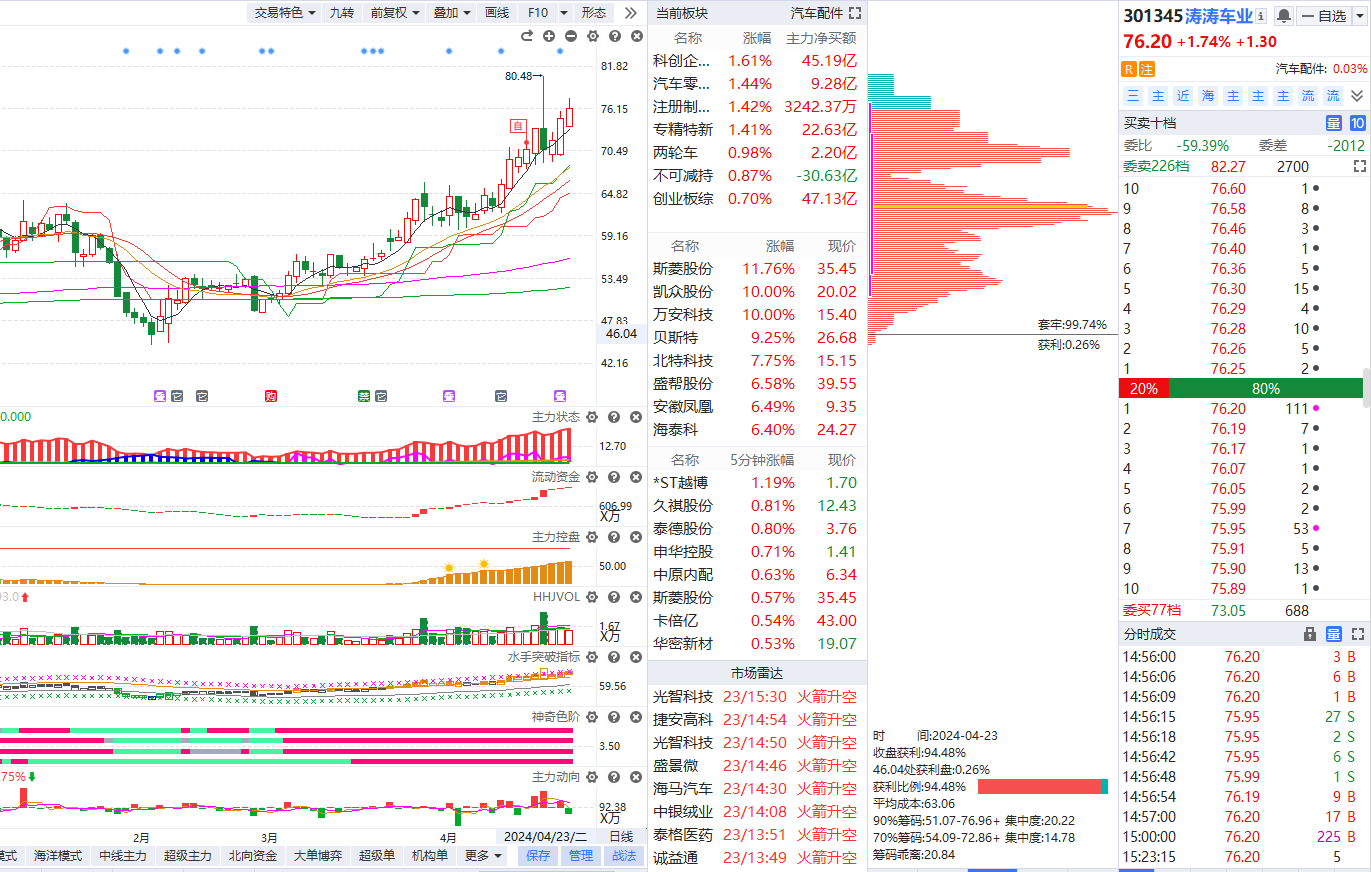 神奇色阶四阶全红量价趋势向好，流动资金持续翻红，熊线上移，主力动向持续流入，5日线附近找埋点。
案例教学--来自真实的实盘课
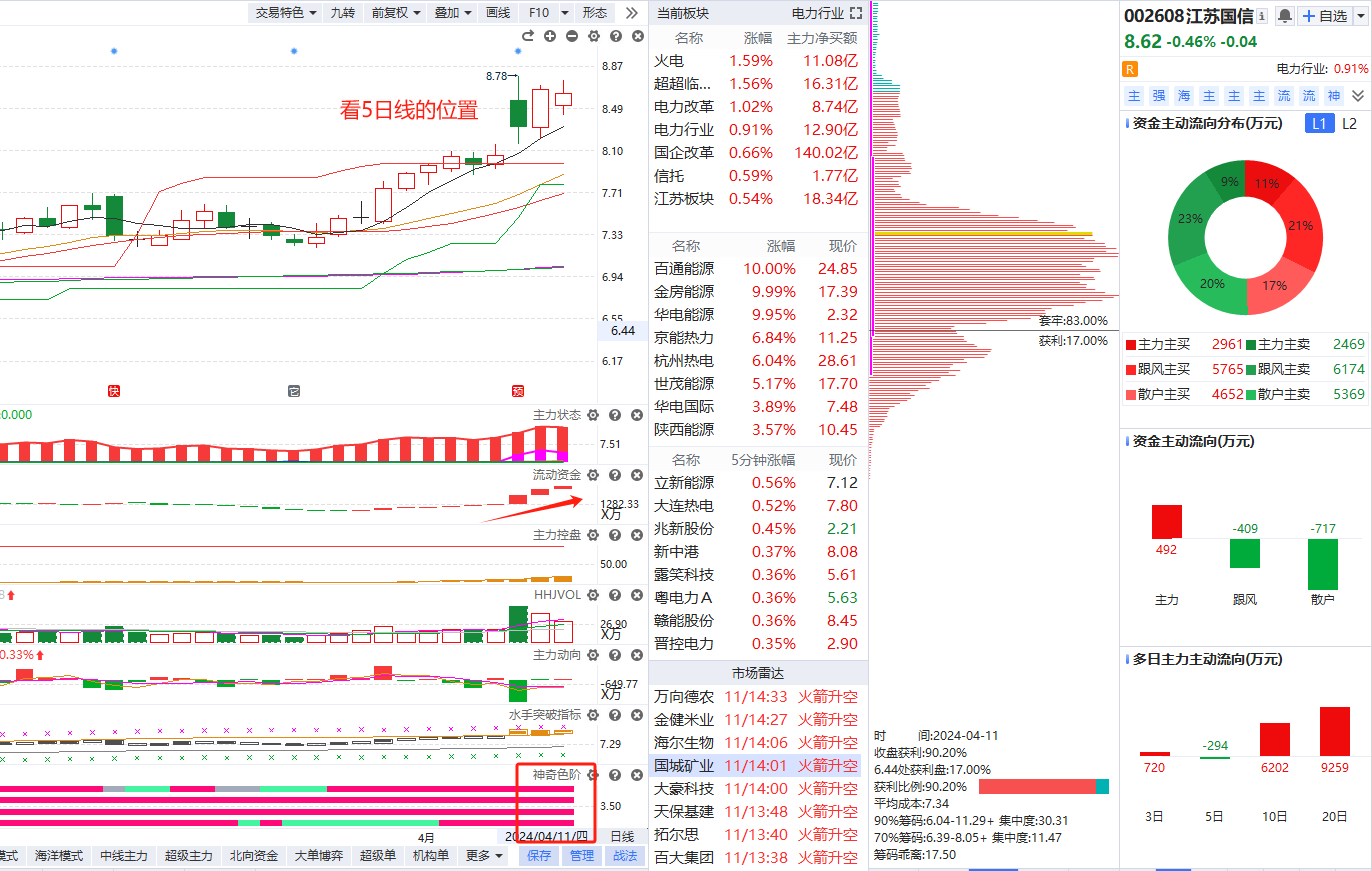 神奇色阶四阶全红量价趋势向好，流动资金持续翻红，k线要小阳线在5日线上方，5日线附近找埋点。
神奇色阶的用法
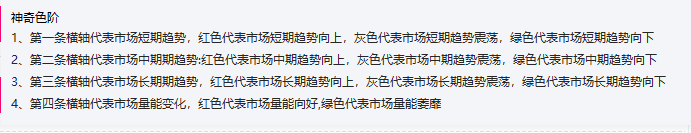 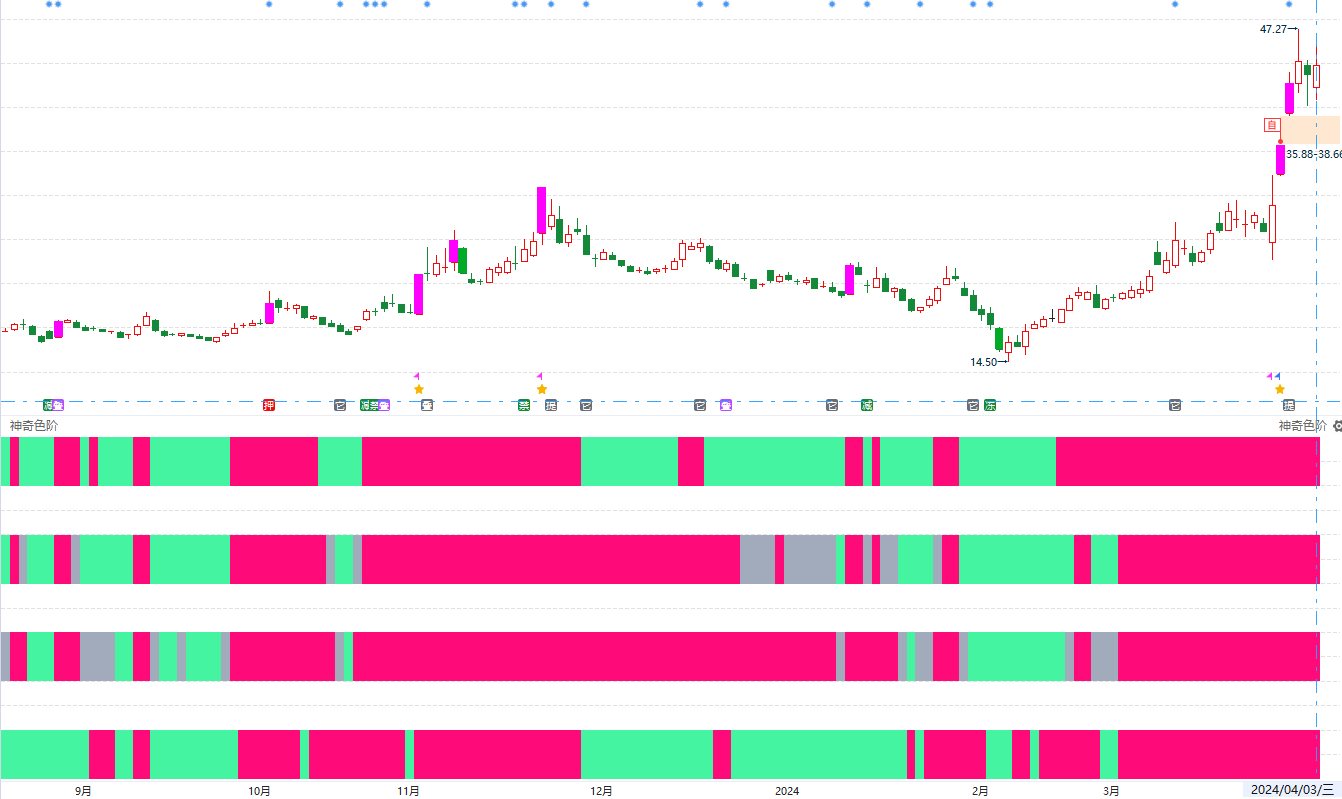 短期趋势
中期趋势
长期趋势
量能状态
实盘案例核心要素
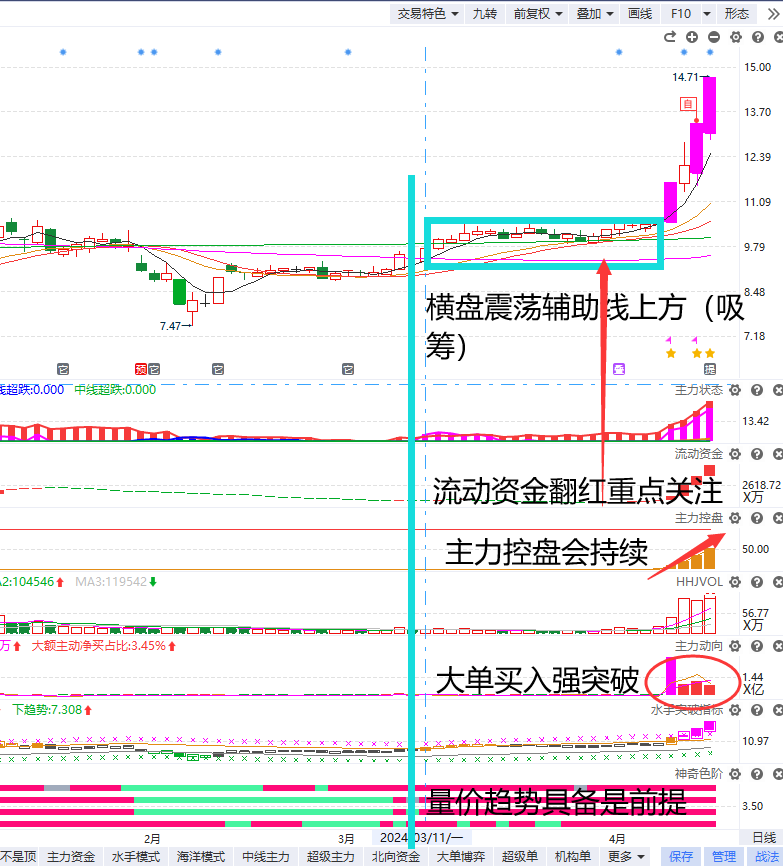 跟踪第三步：资金要强势
强势看资金
操作第二步：突破有资金
突破要关注
选股第一步：趋势要牢固
趋势是根基
神奇色阶四阶全红量价趋势向好，流动资金持续翻红，k线要小阳线在5日线上方，5日线附近找埋点。
案例教学
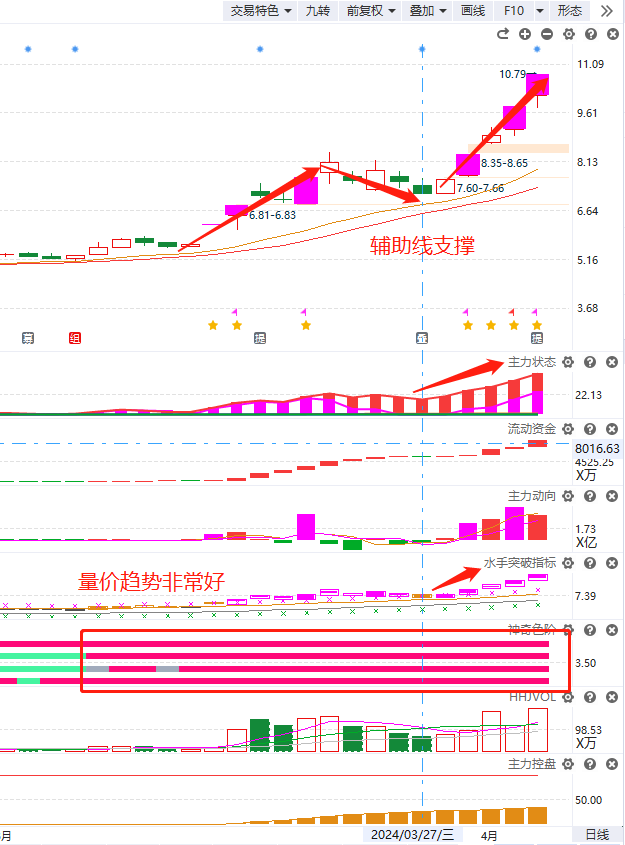 找买点：
1、回踩辅助线支撑同时资金翻红
2、捕捞季节金叉
判断趋势：量价趋势没问题
第一步
第二步
第三步
等回踩看资金：
1、回踩趋势线支撑
2、流动资金翻红
3、主力状态
4、主力动向
主力状态的用法
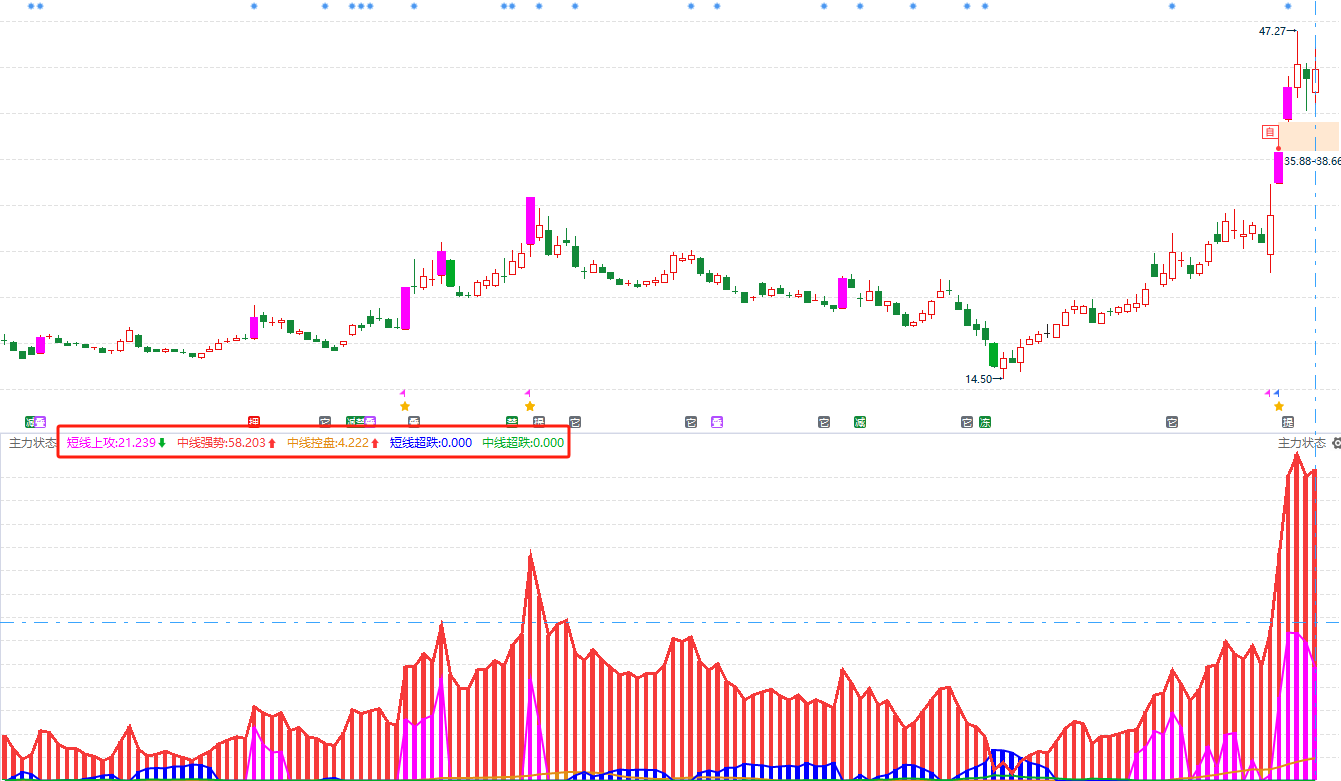 短线上攻：紫色，游资拉升

中线强势：红色，趋势通道

中线控盘：黄色，主力控盘
路遥知马力日久见人心
大力还是那个大力，你还是那个你吗？
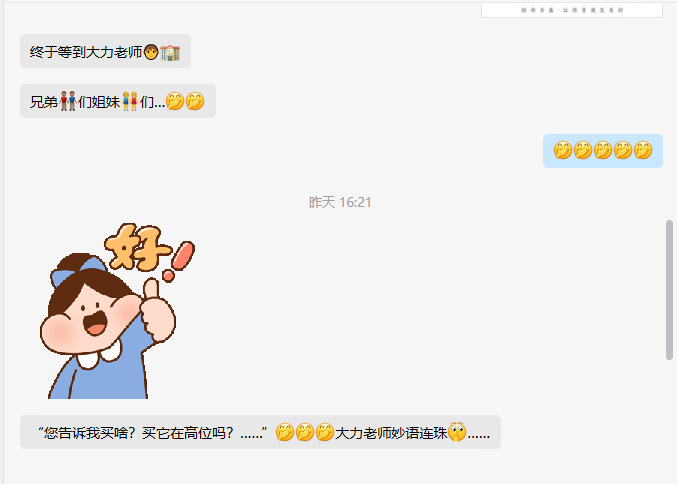 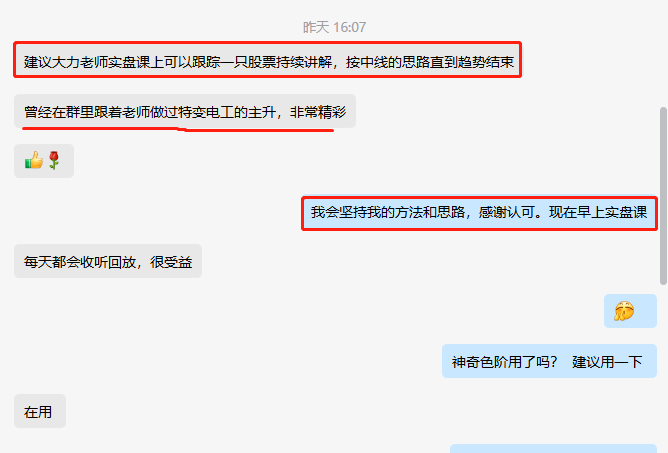 好评如潮水般涌来.....
希望不断大家来报喜
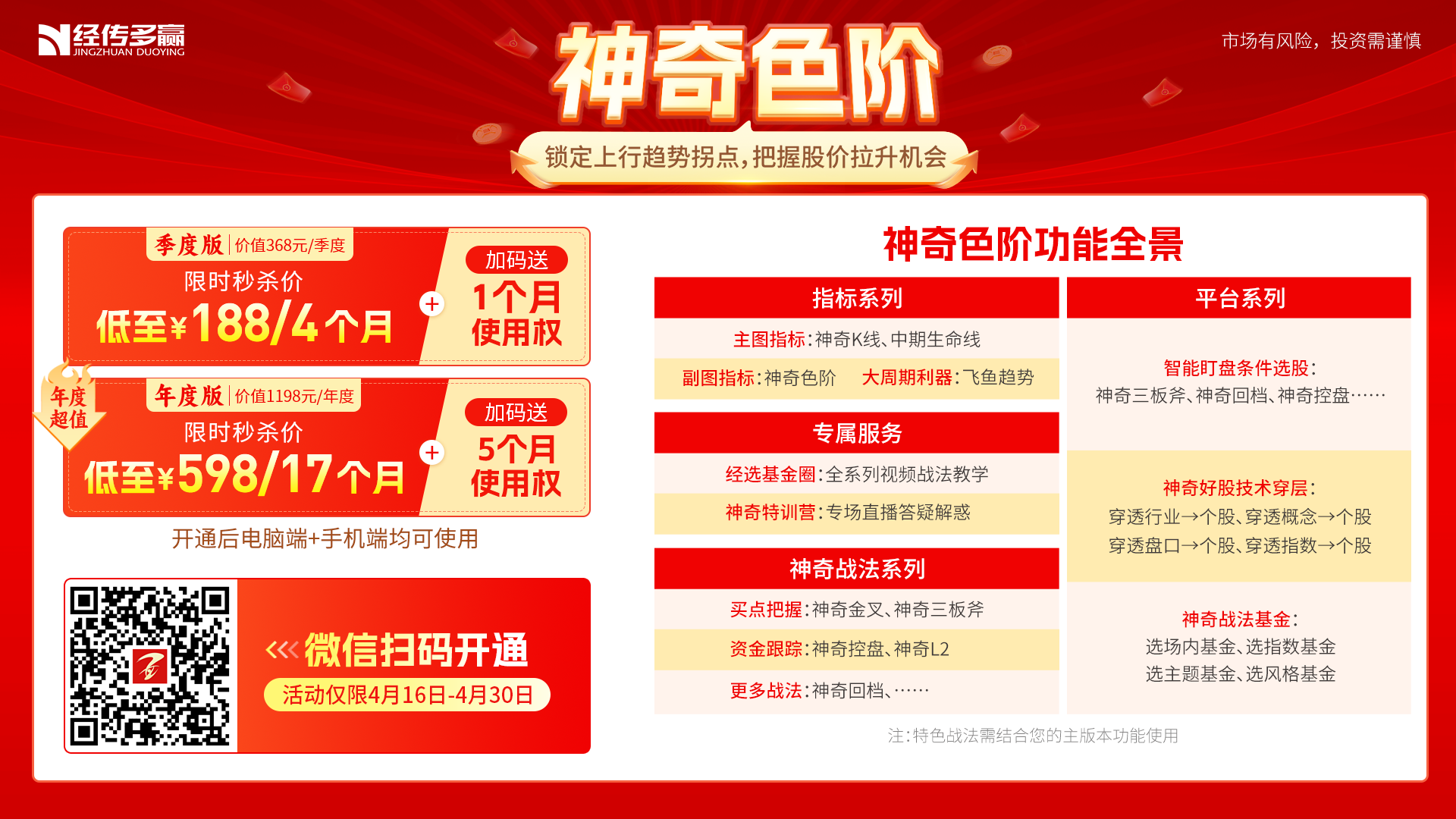 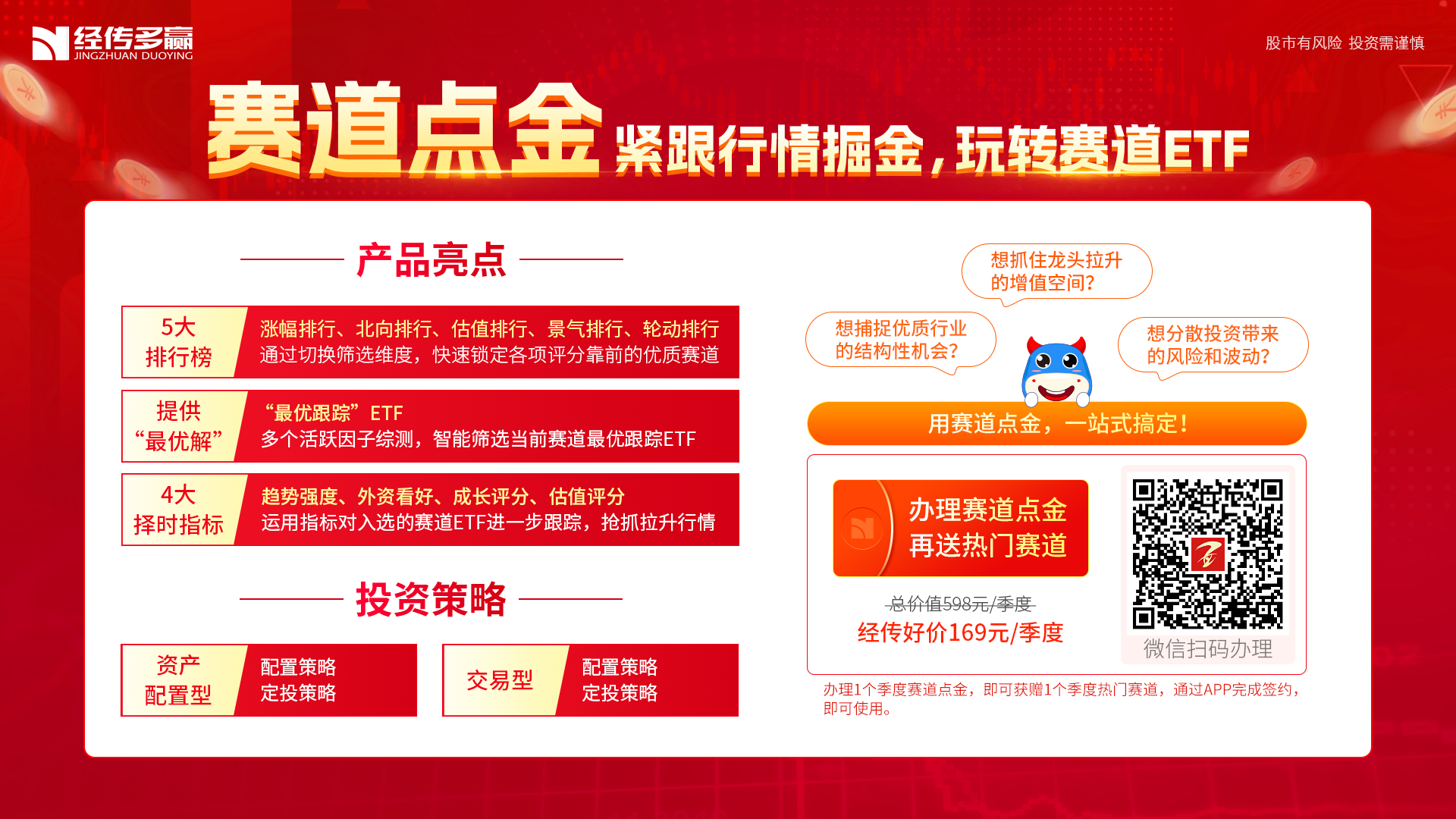 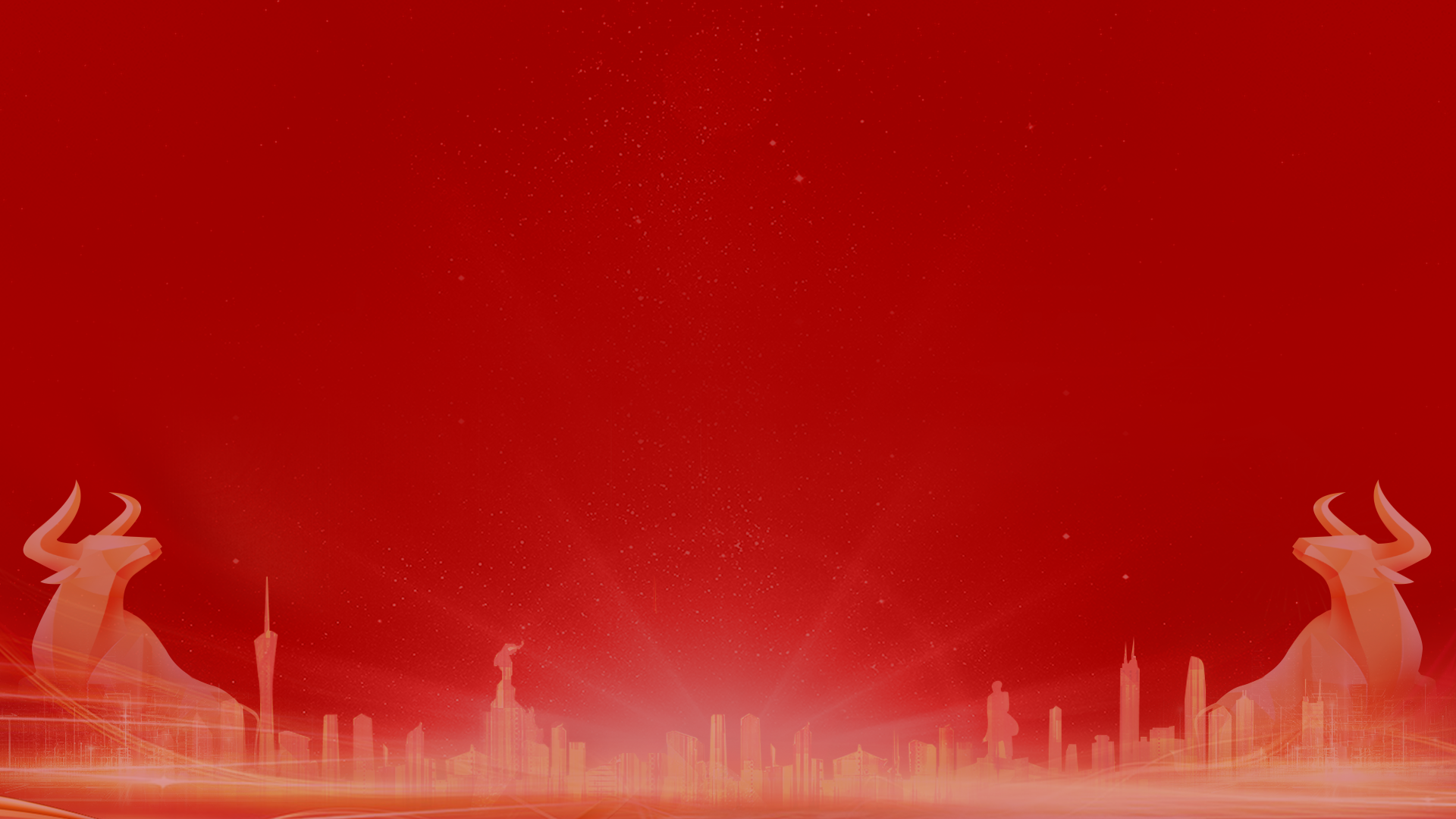 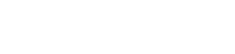 让投资遇见美好
我司所有工作人员均不允许推荐股票、不允许承诺收益、不允许代客理财、不允许合作分成、不允许私下收款，如您发现有任何违规行为，请立即拨打400-9088-988向我们举报！

风险提示：所有信息及观点均来源于公开信息及经传软件信号显示，仅供参考，不构成最终投资依据，软件作为辅助参考工具，无法承诺收益，投资者应正视市场风险，自主作出投资决策并自行承担投资风险。投资有风险，入市须谨慎！